GETTING THE JOB | RESPONDING TO A JOB OFFER
JOB OFFERS
Job #1
Job #2
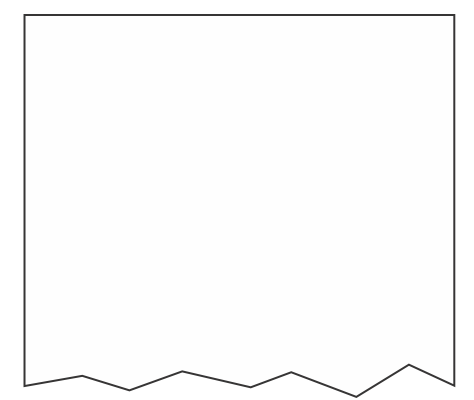 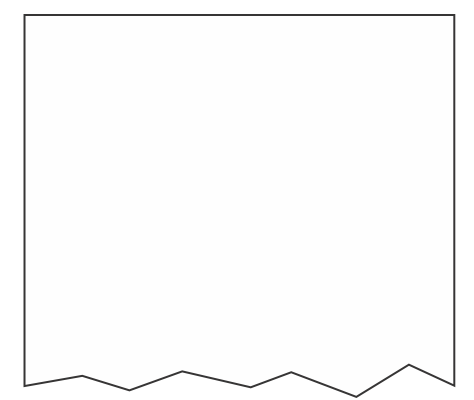 Pet Store Attendant

Responsibilities include caring for animals, cleaning the cages and tanks daily, and sweeping floors. This is an entry-level position, but there is an opportunity for promotion. You can set your own schedule, the hours are flexible, but you can work no more than 8 hours/week. There is a one-month probationary period. Experience with animals is preferred but not required. The salary is $10/hour.
Bank Teller

Responsibilities include working at a teller window assisting clients with basic transactions. Three weeks of training required. Training is held Monday–Friday from 3:00 to 5:00 p.m. Teller hours are available from 8:00 a.m. to 5:00 p.m. on Saturdays. Promotion available after six months. Professional environment. Distance from home to work is 40 minutes. Starting salary is $12/hour.
Job #3
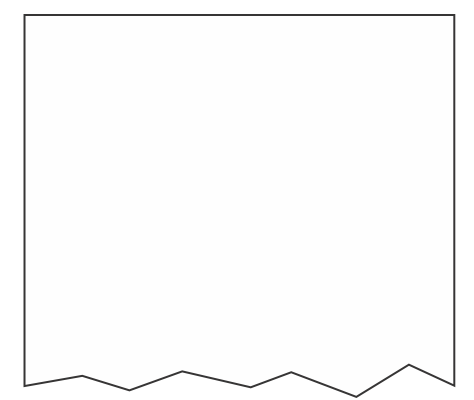 Counter Service/Cashier

Responsibilities include customer service, maintaining seating area, working the cash register, receiving store deliveries, and cleaning the stockroom. Must work a minimum of three closing shifts per week (5:00 p.m. to 10:30 p.m.) and one full Saturday per month. Free meal for all shifts that exceed five hours. Starts immediately. The salary is $9/hour.
WHAT I WANT IN A JOB
In the space below, write down the key factors you want in a job as shown on your “Ideal Job Equation” activity sheet. Then compare them to the job descriptions above.
© 2022 OVERCOMING OBSTACLES
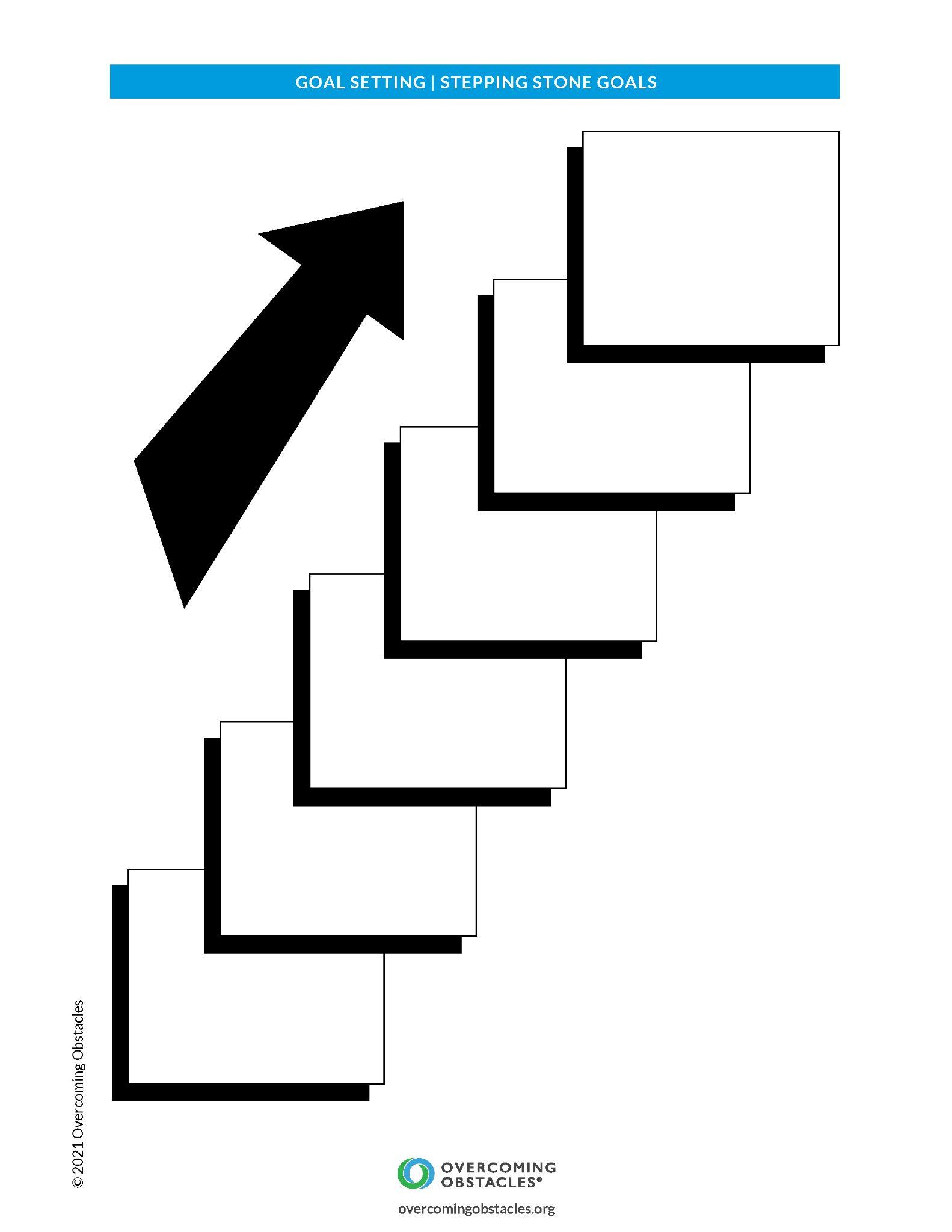